Dr.ssa Alessandra Pernici
Psicologa e Formatrice
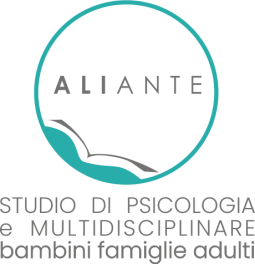 La comunicazione nella relazione scolastica
Comunicare Mettere in comune - Far partecipeIl processo e le modalità di trasmissione di un’informazione da un individuo all’altro attraverso lo scambio di un messaggio elaborato secondo le regole di un determinato codice comune
Le persone non comunicano
Le persone interagiscono
Tre principali abilità comunicative:
Ricettive: ascoltare, osservare, accettare senza giudicareEsplicative: linguaggio, essenzialità, coerenza, criticheIntrospettive: consapevolezza di sé, sapersi conoscere
Abilità comunicative ricettive 1. Ascoltare in modo attivo- manifestare interesse con contatto visivo, appropriato uso del corpo e riduzione delle distrazioni-richiedere informazioni con domande puntuali e cumulative-segnalare la comprensione con espressioni di intesa e riflettere il sentimento dell’interlocutore2. Osservare e accettare il punto di vista dell’altro, senza giudicare- partire dal presupposto che l’altro ha ragione e chiedere di aiutarci a capire- gestione del giudizio
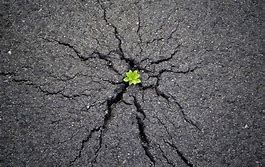 Presenza
Atteggiamento posturale vsMessaggio verbale
Rischio di contraddizione emotiva
Presenza come fisicitàma anche e soprattutto come PRESENZAD I SE’:della tua attenzionedella tua disponibilitàdelle tua accoglienza e capacità di relazione
Ascolto ATTIVO
Domande puntualiDomande cumulativeRiassumere e chiedere conferma per attivazione della positivitàHo capito bene? Mi stai dicendo questo?
Riflettere il sentimento dell’interlocutore
Fare da specchio alle sue emozioniCiò che provo non è sbagliato ed esisteDare attenzione al vissuto e non all’erroreRiferimento empatico=stima
Abilità comunicative esplicative Comunicare in maniera efficace e semplice un messaggio linguisticoESSENZIALITA’VERITA’ E COERENZALINGUAGGIO
Essenzialità
Il messaggio essenziale èintensoprofondoefficace
Ciò che non aggiunge, toglieNo perdite di tempoConcentra te stesso e la tua comunicazione
Brevi tempi attentivi in età evolutiva 
con il rischio di un 
messaggio approssimativo
Meglio usare esempi/richiami esperienziali
e proporre alternative comportamentali
Verità e Coerenza
Non è in grado di comprendereRischia danni emotivi
ProtezioneFatica
Contraddizione emotivaSpiegazione autoriferita
Love – Alexander Milov
Coerenza = Fiducia
Prenditi tempo e dichiaraloAccudisci con reazioni pensateStai nel qui e ora
Linguaggio
Una storia: Il pubblicitario e il non vedente
Parole che attivano l’emotivoScenario più ampioLinguaggio positivo
LE NEGAZIONI
Il cervello non le comprende a livello inconscio
NegativoPositivoPositivo proattivo
LE NEGAZIONI
Il cervello non le comprende a livello inconscio
Neg: non alzatevi dai vostri banchiPos: state seduti ai vostri banchiPro: state seduti e ai vostri banchi e prendete il libro a pag.
La regola deve trasmettere il comportamento adeguato, l’atteggiamento tipo che vogliamo diffondere
Se si rimprovera un comportamento e nello stesso frangente si manifesta una regola, quest’ultima acquisisce valore negativo come il rimprovero o comunque disperde il suo potere d’impatto
LA CRITICA
Troppo frequenti o fatte nel modo sbagliato,  
scoraggiano, attivano altra critica 
e quindi più provocazione o ritiro da parte degli alunni
LA CRITICA COSTRUTTIVA
. Evita di criticare quando sei arrabbiato
	.Accogli invece di sminuire
	.Ascolta
	.Intervieni quando necessario e nel modo giusto
	.Perdonati
	.Chiedi scusa per gli scatti eccessivi
	.Dai tempo per pensare
	.Disfati dell’idea dell’insegnante perfetto
	.Quanto cose belle puoi dire ai tuoi alunni?
Abilità comunicative introspettive Essere consapevoli dei nostri limitie sapersi conoscereCONVINZIONILINGUAGGIO INTERNO
CONVINZIONI
Sono il senso di certezza rispetto a qualche cosa 
e determinano il risultato che ottieni
Che tu creda di farcela o che creda di non farcela 
avrai sempre ragione
Henry Ford
Ma sì, tanto cosa vuoi che cambi!Provo a parlargli ma tanto già so che non cambia nullaNon mi ascolta mai
La storia degli elefanti
Le convinzioni sono le fila che fanno muovere in una direzione piuttosto che in un’altra il nostro modo di pensare, parlare, di agire.
Cambiare le convinzioni limitanti non è semplice: 
ti mettono a tuo agio, sei comodo, 
ti muovi nella tua zona di comfort.

Serve allenamento e impegno.
Ma ne vale la pena.
Esercizio:

Identifica e scrivi 2/3 convinzioni limitanti
Riscrivile in modo positivo
Cerca esempi di vita reale che hanno 
già realizzato la credenza potenziante che hai scritto


Poi…

1.Scrivi almeno 3 convinzioni che sono per te limitanti 
nel rapporto con un tuo alunno/alunni, trasformale in positivo 
e trova concretezza nella quotidianità
2.Ripetile più volte nella giornata,ovviamente in forma positiva
3.Non credere che quello che hai scritto sia ovvio, 
se ci credessi davvero non avresti avuto il bisogno di scriverlo
LINGUAGGIO INTERNO
Comunicazione particolare che ha come soggetto 
una sola persona.
Ha importanti conseguenze sulle tue azioni
È una sorta di pensiero automatico che attiva a cascata altri pensieri automatici, 
modificando la chimica del cervello, 
e quindi stimolando una certa attivazione corporea, 
e di conseguenza, le tue azioni e comunicazioni
Quante volte ti sei approcciato ai tuoi alunni 
con l’idea che non avresti ottenuto 
i risultati desiderati?
Il linguaggio interno è migliorabile

Scrivi i tuoi pensieri negativi per imparare a riconoscerli

Annotali esattamente come sono arrivati

Trasformali in positivo

Tieni riletto il lavoro
Per migliorare i tuoi aspetti comunicativi,
devi partire da te!

Attiva un buon processo di autoconsapevolezza
Concetti VIP
Coerenza tra il messaggio verbale e non verbaleLinguaggio positivo
I bambini sono ancora esperienziali e danno maggior importanza al dato emotivo

Sviluppo skills umane personali e di relazione

Crea base sicura relazionale con l’insegnante: 
fiducia e stima

Ottima spinta motivazionale
Comunicazione con la famiglia
Ruolo educativo diverso ma complementare

La buona collaborazione è presupposto essenziale 
per la buona riuscita del processo formativo


Gli insegnanti oggi devono possedere competenze relazionali adeguate alla complessità delle situazioni,
esercitare una capacità di contenimento di fronte a situazioni di eccessiva ansia e aggressività
Strategie di interazione:

. Informare i genitori dei progressi, non solo delle difficoltà

. Modalità empatiche adeguate e mantenimento del ruolo

. Evitare eccessivi “gesti di amicizia”, troppa confidenza,    comunicazioni veloci:
	-differenze comportamentali con colleghi
	-eccesso di responsabilità e presa in carico individuale
	-carico emotivo eccessivo
.
Strategie di interazione:

.Comunicazione pensata

.Evitate termini specialistici

.Evitare contraddizioni

.Conflittualità e disaccordo nel team

.Attivare confronto e modalità di rete

.Incontri a cadenza costante

.Condivisione suggerimenti di supporto
Punta al meglio, accetta il quasi
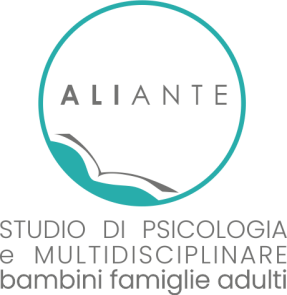 Dr.ssa Alessandra Pernici
Psicologa e Formatrice
ale.pernici@gmail.com